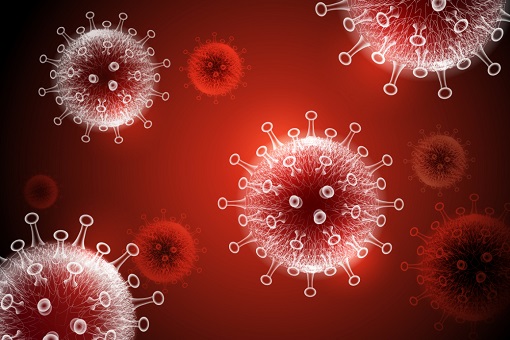 Natálie Kubátová
KARANTÉNA             aneb jak ji přežít, nezhloupnout, nezlenivět                                                 a nezbláznit se
1) Jak přežít
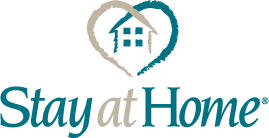 Vždy a všude mít na sobě roušku
Důkladně si mýt ruce
Nevystavovat se zbytečně nebezpečí
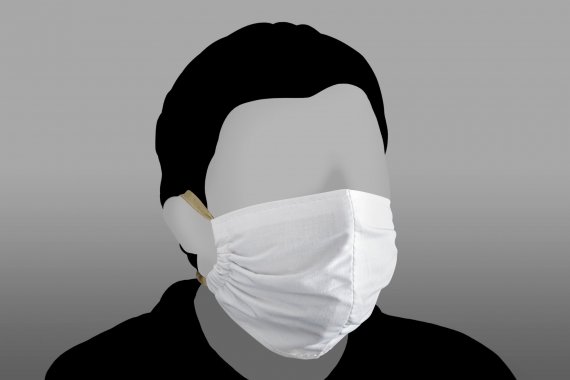 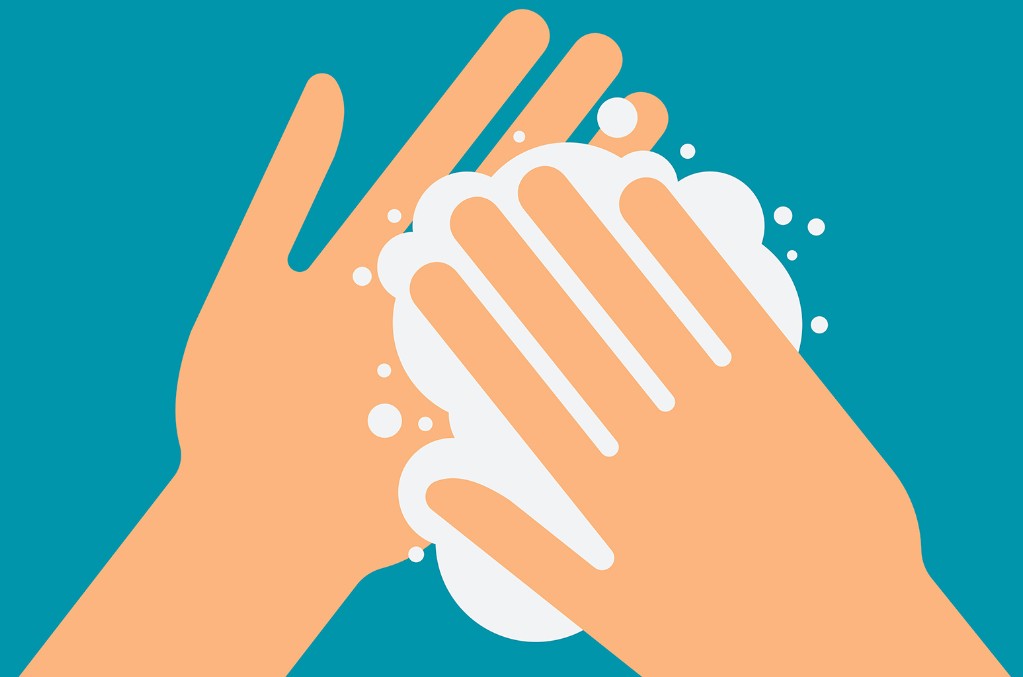 2) Jak nezhloupnout
Dělat itelektuálně náročné činnosti(např. luštění křížovek, sudoku)
Připravovat se pravidelně do školy/práce
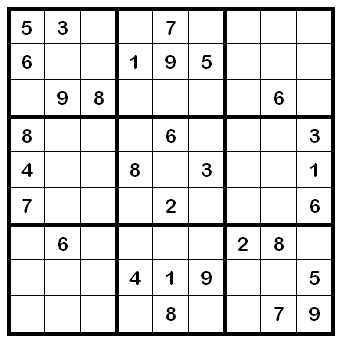 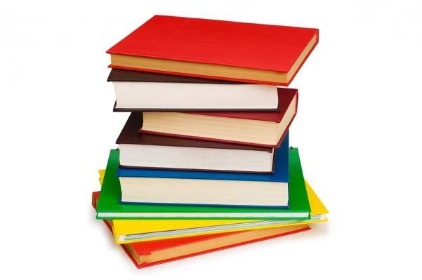 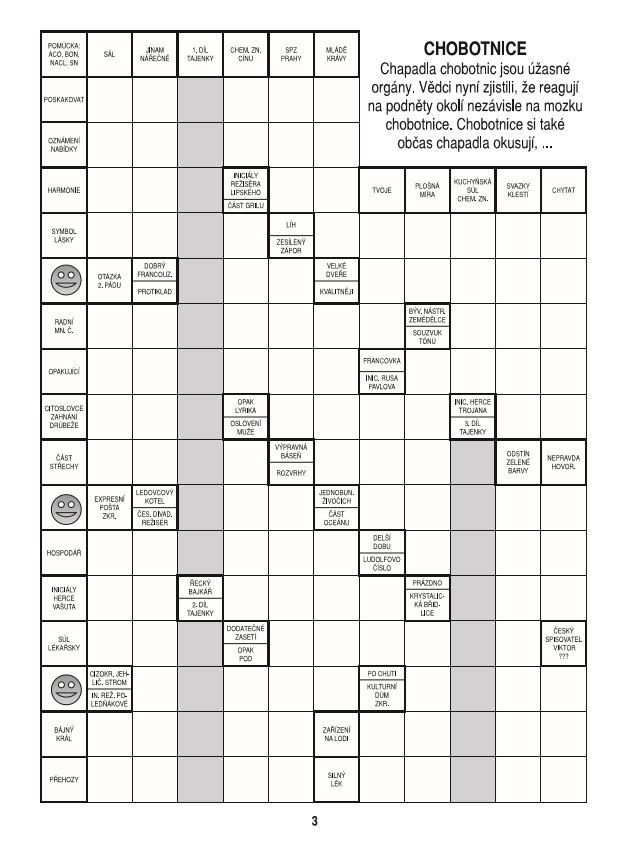 3) Jak nezlenivět
Udělat práce, na které nikdy není čas
Plnit si své sny (napsat knihu, začít běhat,…)
Šít roušky pro ostatní
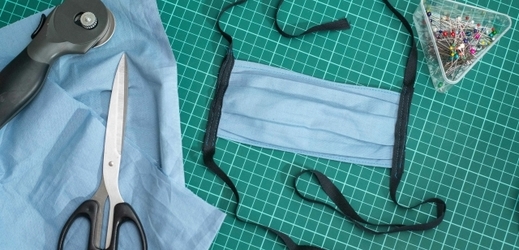 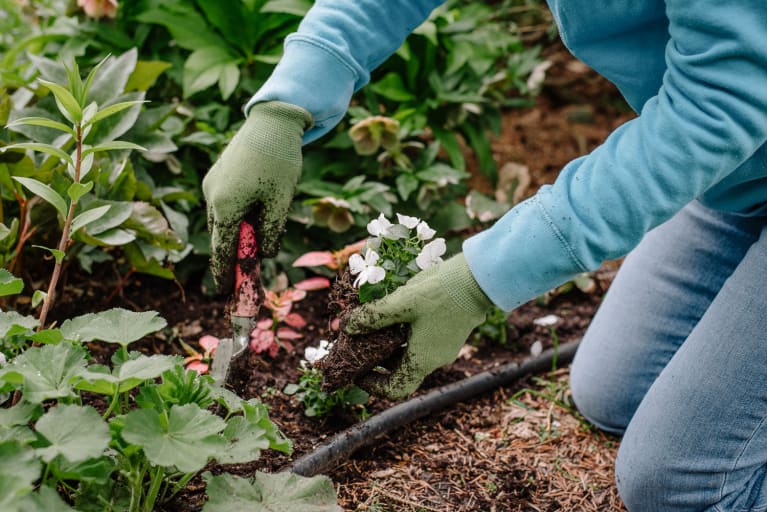 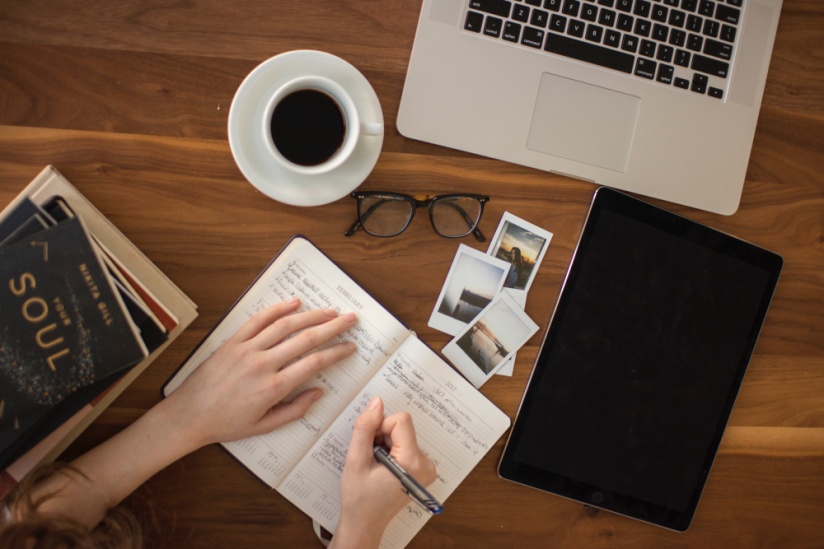 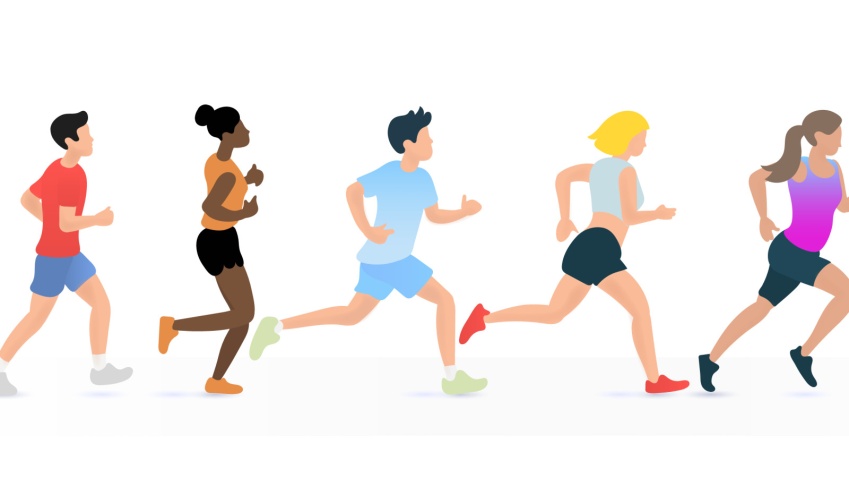 4) Jak se nezbláznit
Zůstat pozitivní
Zůstat v kontaktu s lidmi (s rodinou, s přáteli na sociálních sítích)
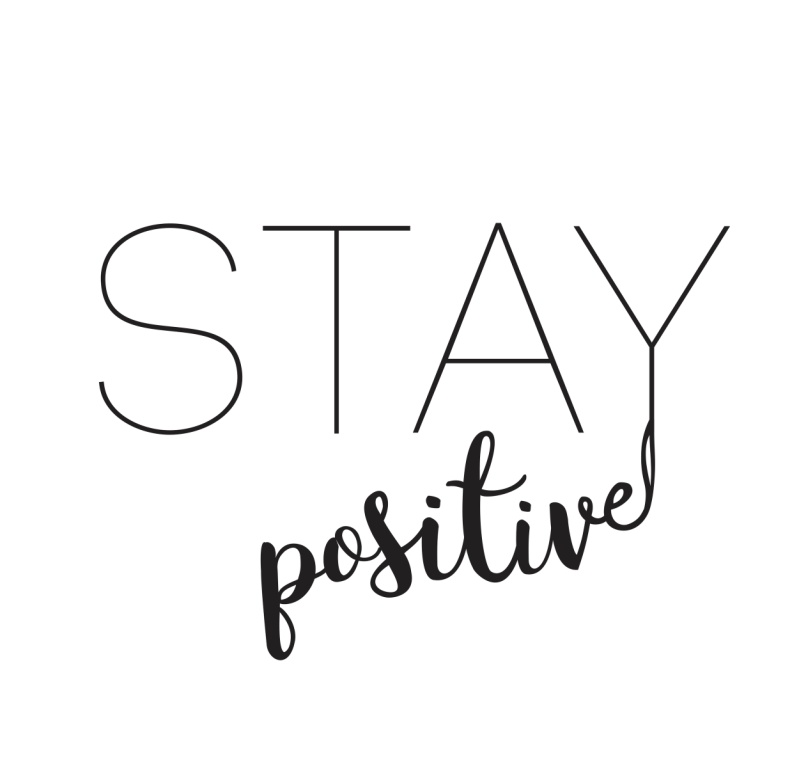 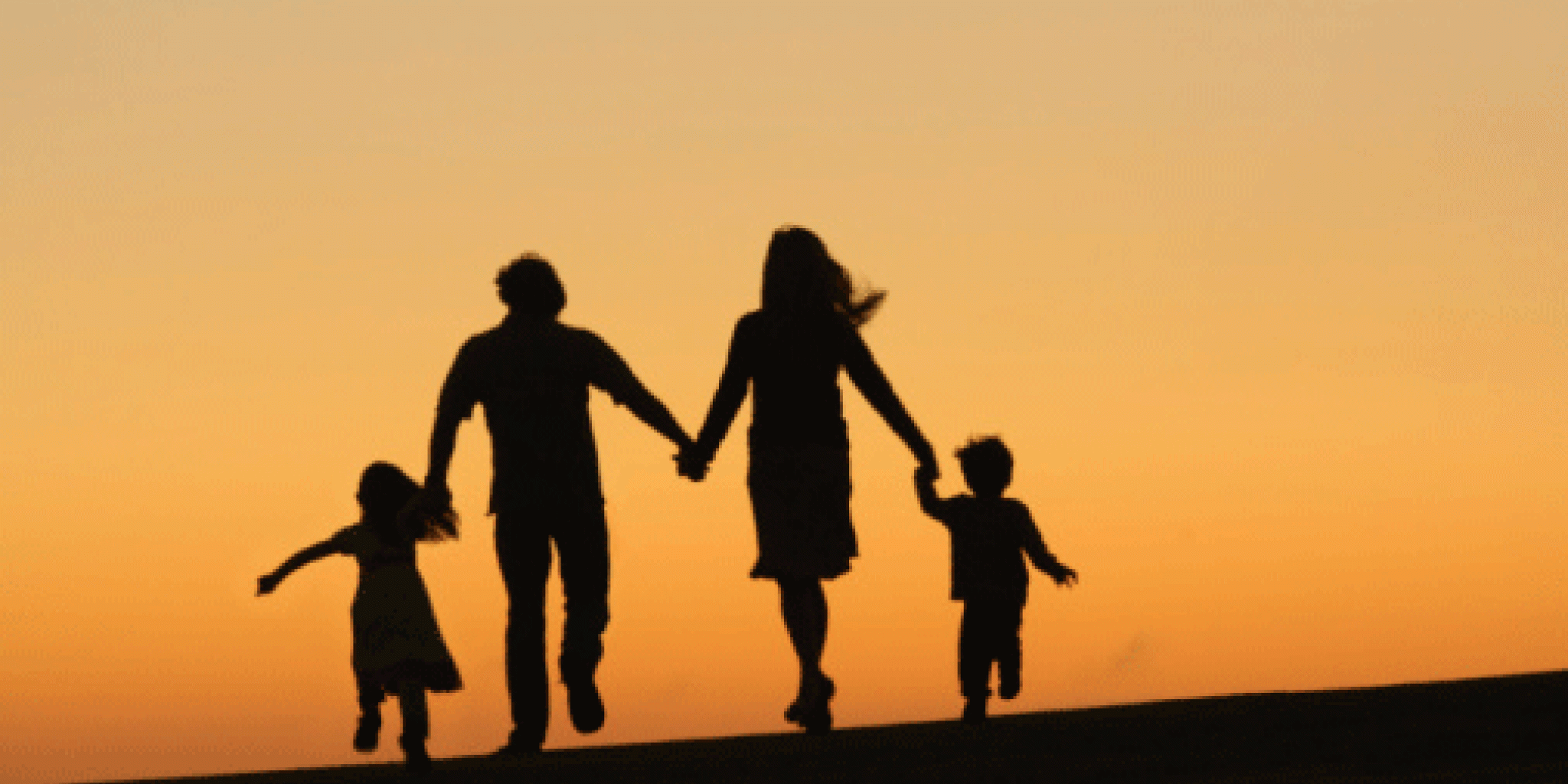 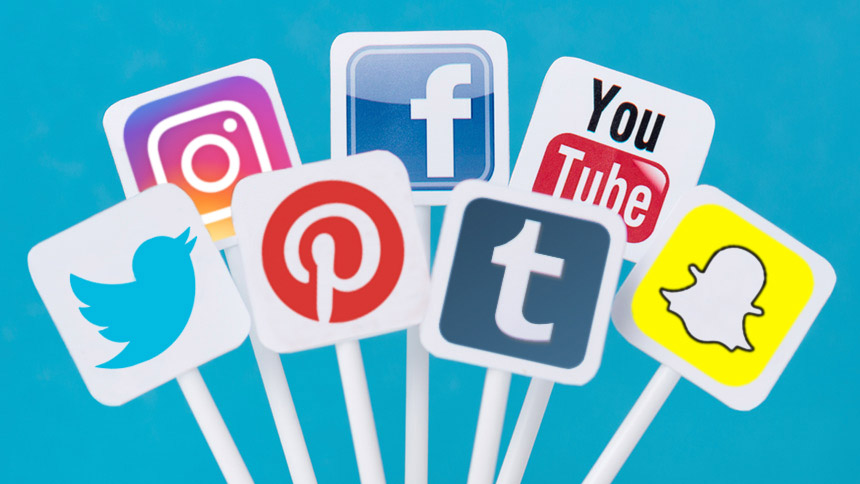 NEJDŮLEŽITĚJŠÍ JE ALE DĚLAT VĚCI, KTERÉ ČLOVĚKA NAPLŇUJÍ
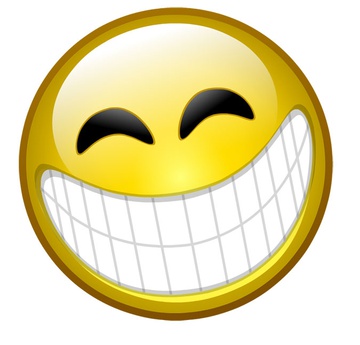